Non-Discrimination Ombudsman
Autonomous and independent authority
administratively under MoJ
Ombudsman is Ms. Kirsi Pimiä 
Office has 16 permanent and 3 temporary staff 

The main tasks are to promote equality and to prevent discrimination 
Special tasks: 
to supervise the removals from the country 
to act as the National Rapporteur on Trafficking in Human Beings
to monitor foreigners’ rights (in particular asylum seekers) 

Mandate concerning discrimination was changed in 2015
2
Increase in complaints due to new legislation2014  2016
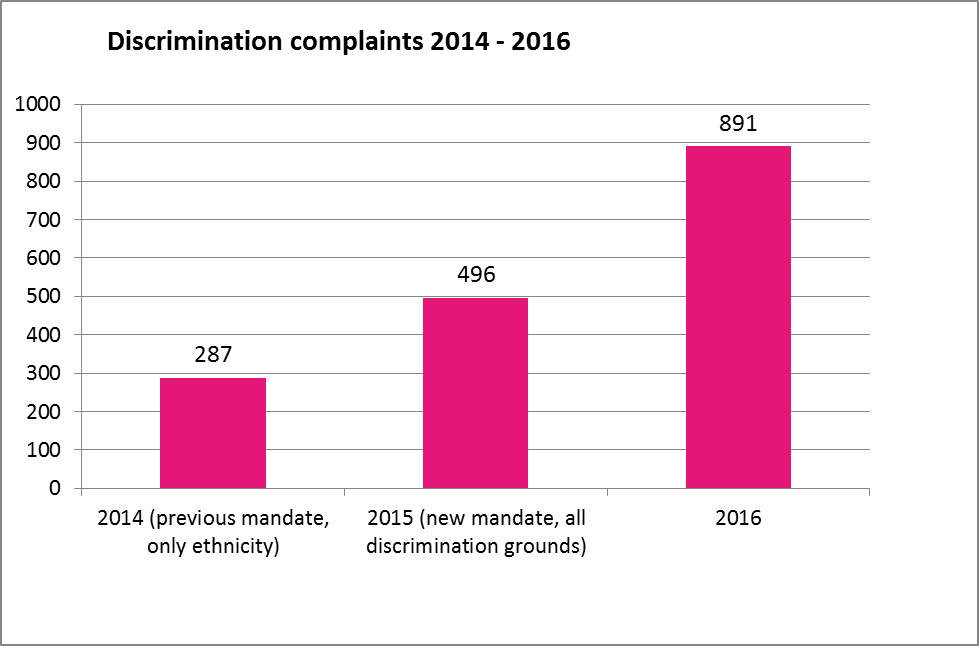 CONTACTS FROM ROMA IN 2017
* 5 % contacts from Roma of all the contacts received 

* 6 % contacts from Roma of all the Discrimination contacts received
CONTACTS OF ROMA IN 2017 DIVIDED  BASED ON AREAS OF LIFE
N = 68 kpl)
OPPOSITE PARTY IN CASES INVOLVING ROMA IN 2017
CONTACTS REGARDING ROMA HOUSING
CONTACTS REGARDING ROMA DISCRIMINATION BETWEEN 2008-2017